Making conversation
“Warm-up” Class
Personal information
What/surname? How/spell it?
Where/from?
How old / ? 
/married?
What/phone number?
What / do? 
Where /work (or) study?
How many languages / speak?
lifestyle
What time/usually get up?
What  / usually have for breakfast?
/have lunch at bandejão ? 
/smoke? 
/ drink alcohol? How often? 
/drink coffee? How many cups / drink a day? 
/practice sports or exercise? How often? 
How many hours /sleep?
Frequency expressions. 

Never. 
Sometimes.
Once a week (1x). 
Twice a week. (2x)
Every day.
Free
What kind of music / like?
What TV programmes or series / like?  
How often / go to the cinema?
What /like doing at weekends?
/like reading?
What books / like?
Describe a friend
What / his(her) name?
Where / live?
What/do (for a living)?
How old / ?
/study English?
/study or work at USP too? 
/married?
/have children?
Which do you prefer? Why?
/tea or coffee?
/the summer or the winter?
/Saturday or Sunday?
/Italian food or Chinese food?
/the morning or the night?
Your flat or house
/live in a house or a flat?
How many bedrooms / there?
/there a TV in your bedroom?
/there any plants in your living room?
What / your favourite room?
/there any shops near you?
Listening – class schedules
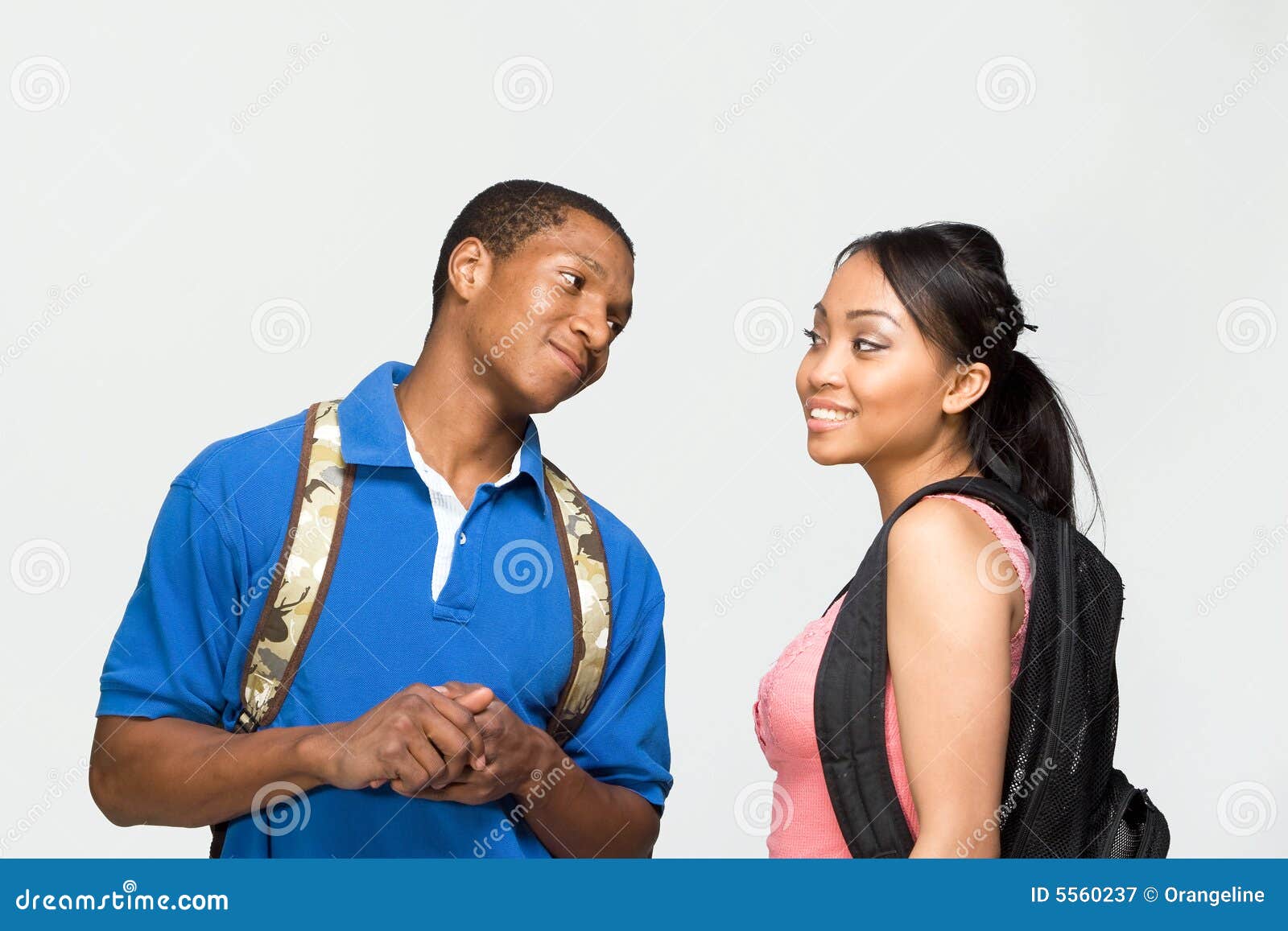 1. Monika and Yuri are students at Westbook International College. Listen to them talk about their new class schedule. How many classes is Monika taking this term? 
https://soundcloud.com/class-live/track-38-1?in=class-live/sets/real-listening-and-speaking-1-cd2
https://pt.dreamstime.com/estudantes-que-vestem-as-trouxas-horizontais-fotografia-de-stock-gr%C3%A1tis-image-free-5560237
Listening – class schedules
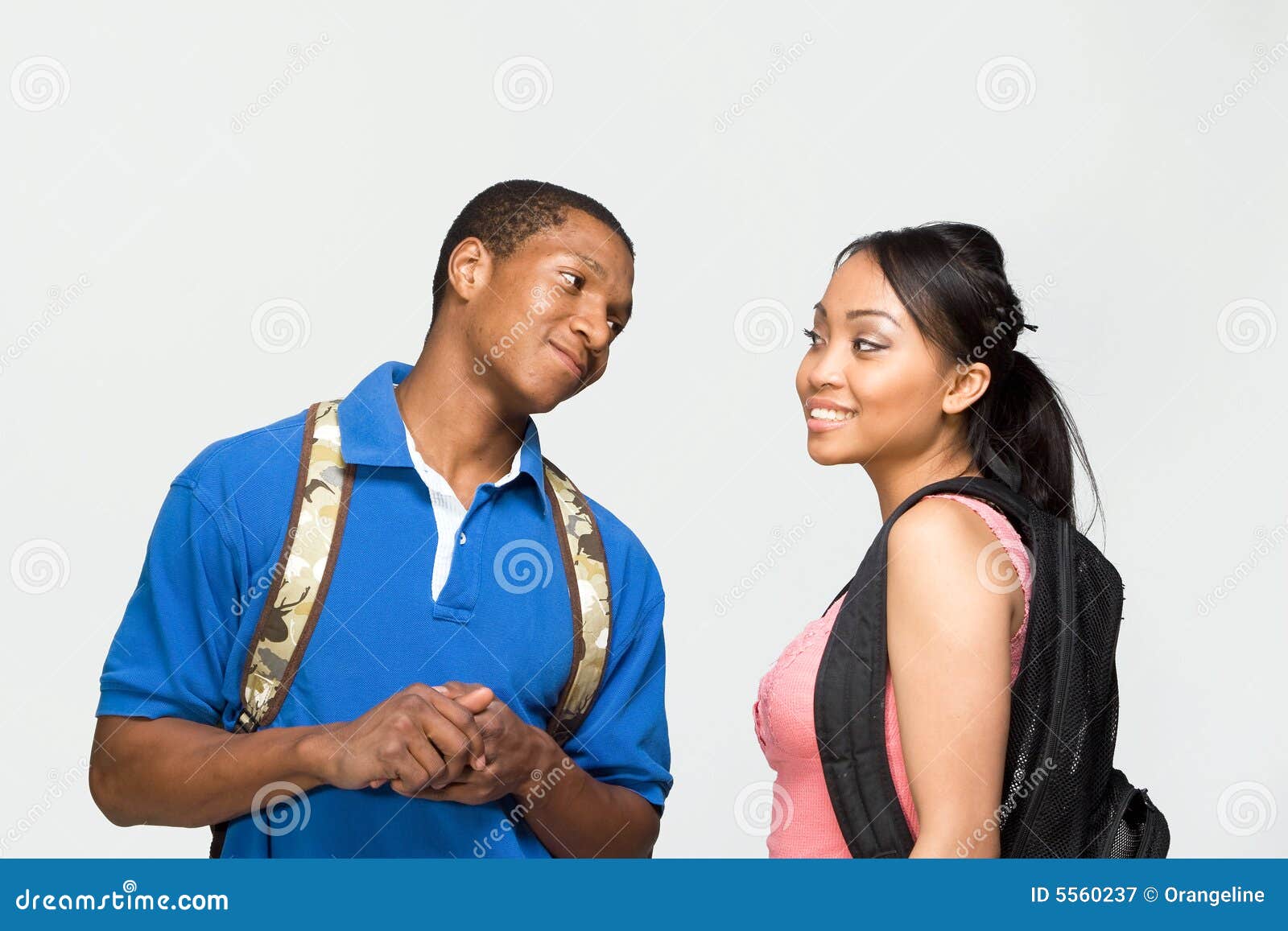 2. Listen again and complete Monika’s weekly schedule.
https://pt.dreamstime.com/estudantes-que-vestem-as-trouxas-horizontais-fotografia-de-stock-gr%C3%A1tis-image-free-5560237
https://soundcloud.com/class-live/track-38-1?in=class-live/sets/real-listening-and-speaking-1-cd2
Speak up!
Talk to a classmate about your schedules this term. Use the following questions.
Do you have classes every week day?  

Oh, that sounds hard/nice. 

What (other) subjects do you take/have?  

Do you have any classes after that? 

Do you have any time free? In the afternoon?
Not every day, but I have classes on Saturdays too. 

I have ..... on Monday morning from .... to ..... 

I take Introduction to Philosophy on Fridays, at 2 pm. 

I have a lab class every fortnight with Professor  Nelson Schapô.